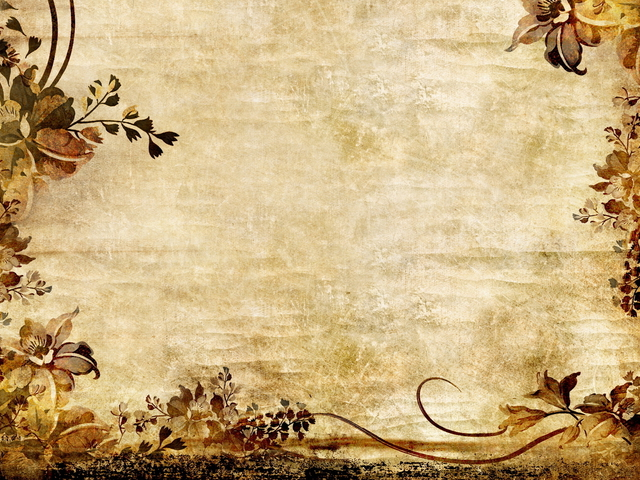 И.А. Бунин. Рассказ «Лапти».
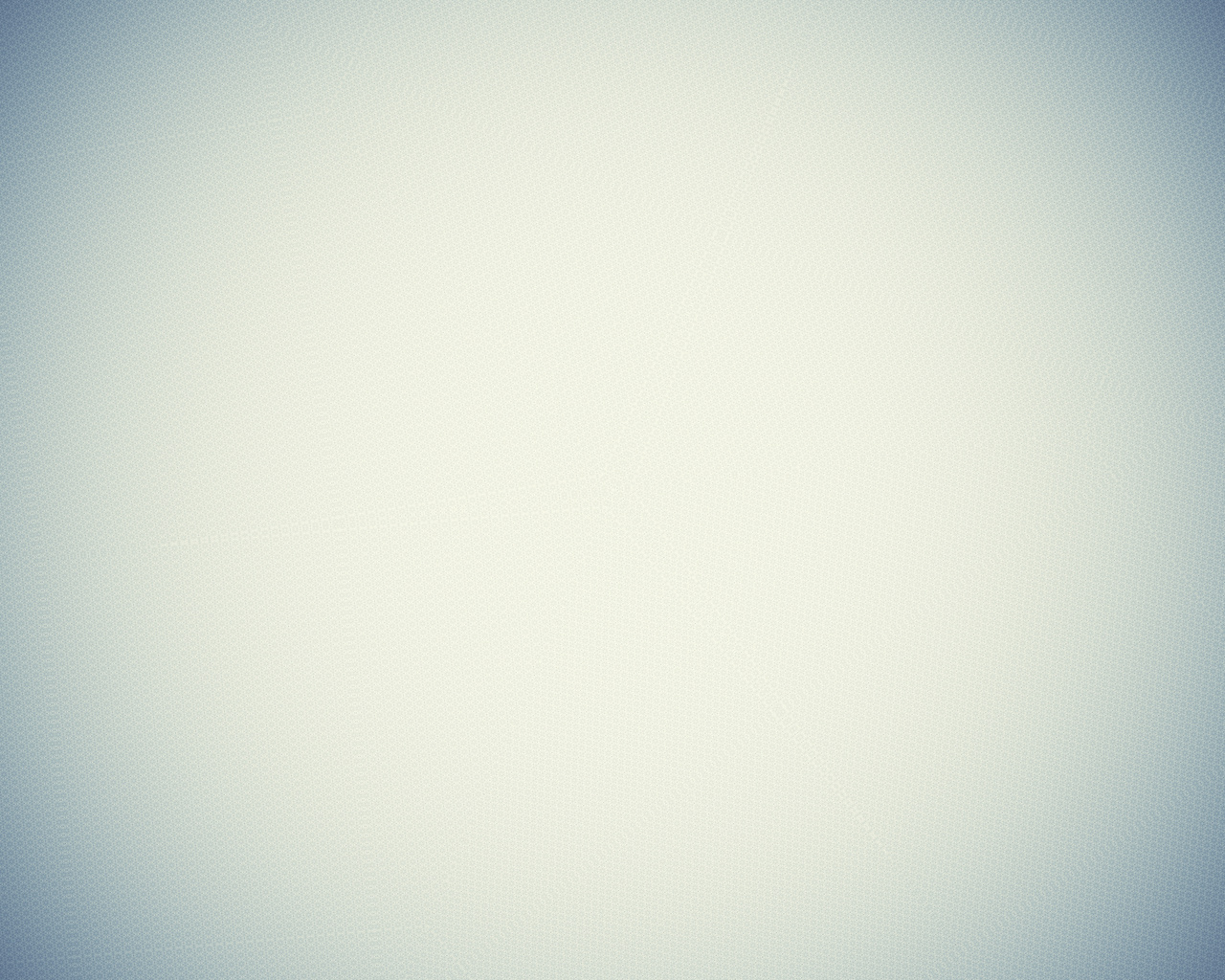 1. Целеполагание: какой русский характер изображен И.А.Буниным?
Какое ощущение у вас осталось  после прочтения рассказа «Лапти»?
О чем задумался автор?
Что вам показалось в этом произведении Бунина странным, непонятным?
Какие эпизоды значимы?
Что вас привлекает в главном герое?
2. Образ Нефеда.
Кто он такой?
Крепостной в доме мелких помещиков.
Докажите:
Выполняет черную работу: «принес соломы на топку»,
Обращается к хозяйке дома словом «барыня»,
Одевается в зипун с подпояской.
3. Какой русский характер показал И.А.Бунин в образе Нефеда?
Способный к самопожертвованию.
Типичен ли данный характер для русских людей?
Мини-дискуссия.
4. Данное название символично. Что оно символизирует?
- тяжелую болезнь ребенка,
- надежду на выздоровление,
- способность к самопожертвованию,
-горечь смерти.
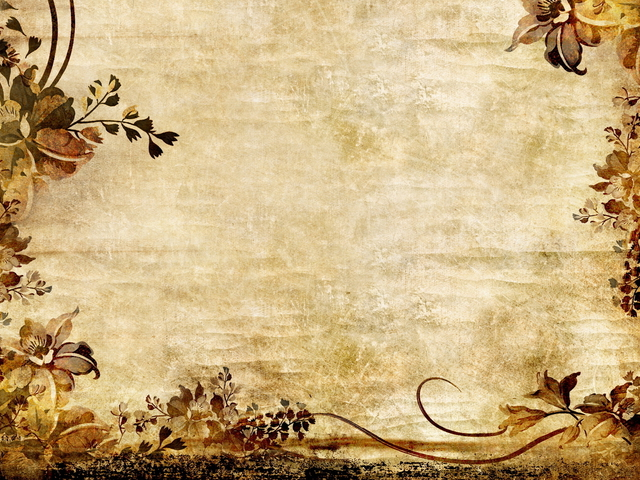 М. Е. Салтыков –Щедрин «Повесть о том, как один мужик двух генералов прокормил». Сравнительный анализ.
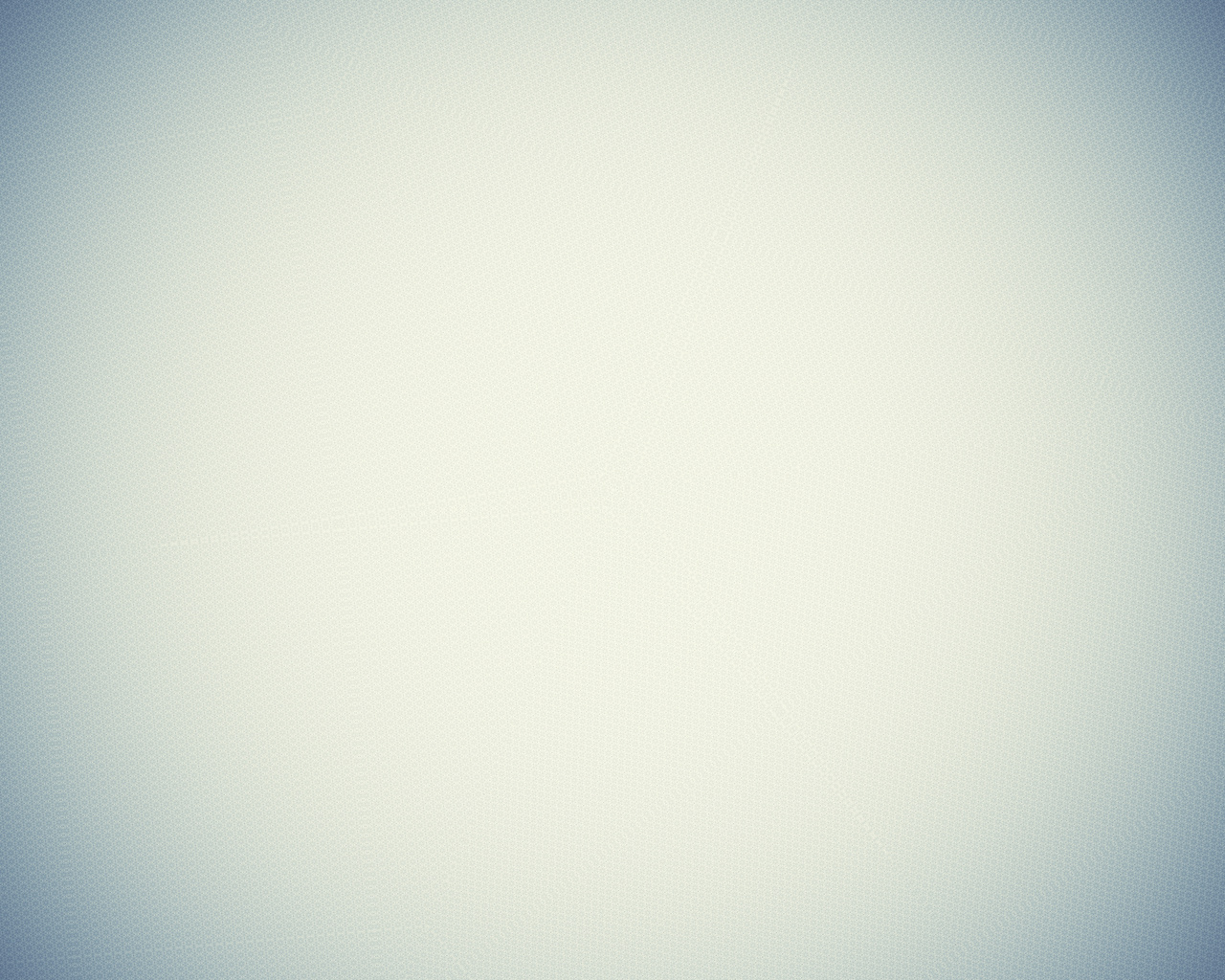 ГЕНЕРАЛЫ                                                                         МУЖИК
Неприспособленность
Глупость
Легкомысленность
Невежественность
Приспособленность
Ум
Находчивость
Смекалка
Покорность
Безропотность
Умелость
Талант
Мастерство